Mardi SST La violence, physique, psychologique et à caractère sexuel au travail Secteur service de garde
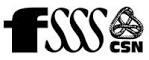 Mardi 12 novembre 2024 

Présentation : 
Judith Huot VP de la FSSS 
Mohamed Boussaïd conseiller en SST à la FSSS
1
Les formes de la violence
Violence interneElle se manifeste entre les membres du personnel provenant de tous les niveaux hiérarchiques d’une même organisation, y compris le personnel d’encadrement

Violence externeElle peut s’exprimer entre des travailleuses et toute autre personne présente dans le milieu de travail, avec ou sans lien d’emploi, comme les enfants, parents et famille, fournisseurs.. etc.

Violence  physique ou psychologique:						
	Violence verbale ou violence physique (crachats, coups, etc) 	Comprend aussi  la  violence conjugale, familiale ou à 	caractère 	sexuel

Source: CNESST
2
Comment mesurer et prendre en charge la violence dans notre secteur ? Facteurs qui peuvent augmenter les risques dans votre milieu :Le travail avec le public
3
1.Comment identifier la violence
Dans le secteur des services de garde, beaucoup de  situations peuvent favoriser l’apparition de la violence au travail… 
Les milieux de travail doivent identifier ces situations pour assurer la santé, la sécurité ainsi que l’intégrité physique et psychique des travailleuses.
4
Suite
Connaitre  les antécédents de violence dans notre  milieu de travail;
Déclarer les incidents de violence et en tenir un registre (ex. : registre d’accidents, d’incidents et de premiers secours);
Faire des « tournées » d’inspection des lieux de travail en prévention de la violence;
Inclure les risques liés à la violence en milieu de travail au programme de prévention.
5
Suite
Travailler  avec des enfants présentant des instabilités ou des difficultés d’ordre psychologique;
Travailler seul ou en petit nombre ou dans des endroits isolés dans des situations difficiles;
Travailler en période de changement organisationnel intense (changement législative, pénurie, compression de personnel, restrictions budgétaires, etc.)
6
2.Comment corriger la situation ?
Des mesures de prévention doivent être mises en place pour diminuer le risque de violence et assurer la santé et la sécurité des travailleuses et travailleurs.

Les mesures doivent être adaptées à la réalité du milieu de travail. À vous de convenir des mesures à mettre en place avec votre employeur.
7
Suite
Contrôler l’accès au milieu de travail avec une carte magnétique, une clé, une porte codée, etc.
Élaborer et appliquer une politique de prévention de la violence dans laquelle se retrouvent :
une description des formes de violence;
une mention de non-tolérance de la violence;
une description des comportements attendus;
l’identification des personnes concernées par cette politique;
les rôles et les responsabilités de chacune et chacun;
8
Définir une procédure d’intervention sécuritaire lors de situations de violence;
Former les travailleuses  sur les mesures de prévention mises en place (méthode sécuritaire et façon d’intervenir, ARS, etc.) 
Mettre en place des mesures de soutien comme : (post-événement, PAE, suivi  réintégration au travail, etc.)
Avoir accès à des moyens de communication portatifs et accessibles.
9
3.Comment contrôler la violence?
Il faut continuellement s’assurer que les mesures de prévention sont appliquées et continuent d’être efficaces, qu’elles sont révisées au besoin et à jour en tout temps.
10
Suite
Intégrer les informations en lien avec la violence au travail dans la formation d’accueil du nouveau personnel;
Avoir un plan de formation continue en prévention de la violence pour les employées;
Faire régulièrement de la sensibilisation auprès des travailleuses concernant la violence au travail;
Effectuer des « tournées » d’inspection pour s’assurer que les mesures mises en place sont respectées;
11
Suite
Prévoir dans le plan de maintenance de l’immeuble des lieux physiques la vérification des systèmes de communication et de fonctionnement des accès;
S’assurer d’une révision régulière des politiques et des procédures, des  programmes et des plans de prévention;
S’assurer de la compréhension et de l’application des politiques ou des procédures mises en place.

Source: CNESST
12
4.Outils et moyens
Former un comité santé sécurité, désigner un représentant RSS ou ALSS;

Déclarer, comme tout évènement ou situation dangereuse, la violence, même si l’événement n’a pas causé de dommage physique ou psychique;

Réclamer, en cas de lésion physique ou psychique, à la CNESST;

Accompagner les victimes de violence en milieu de travail.

Soutiens ASSTSAS 

Intervention CNESST
13
Ressources
ASSTSAS Dossier thématique services de garde: 
	 http://asstsas.qc.ca/dossier-thematiques/services-de-garde-3

	Grilles évaluation CNESST: 	https://www.cnesst.gouv.qc.ca/sites/default/files/documents/outil-	didentification-des-risques.pdf

Portail CSN SST : 
	Portail de formation en santé et sécurité au travail
14
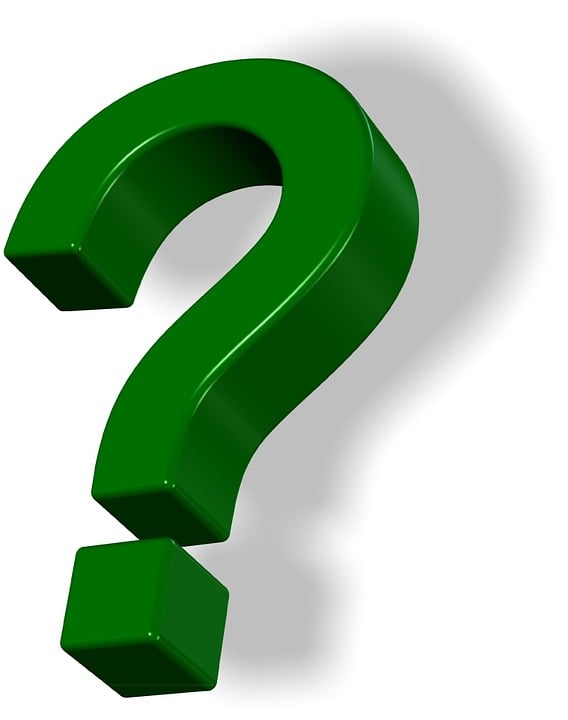 Questions
15